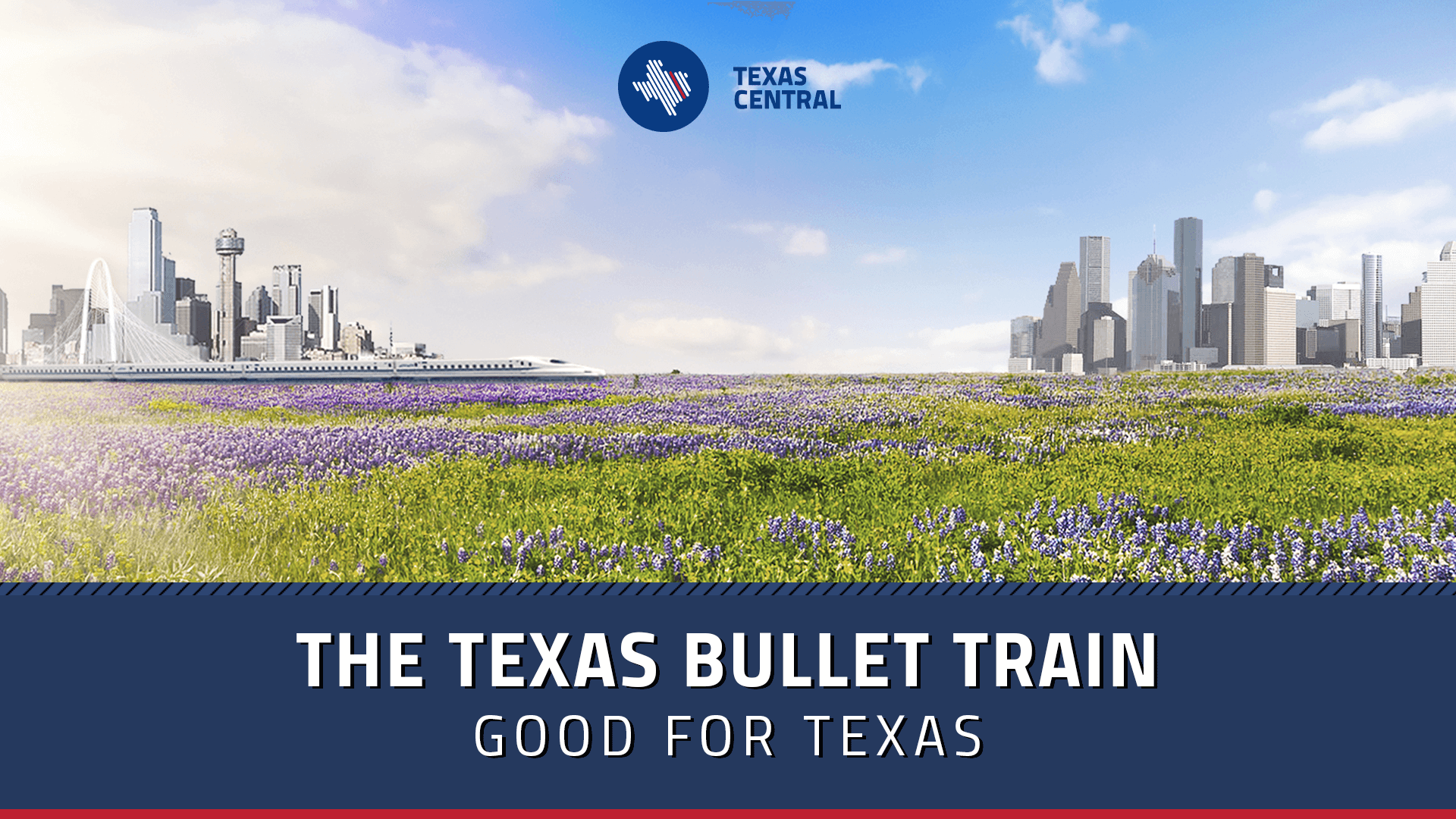 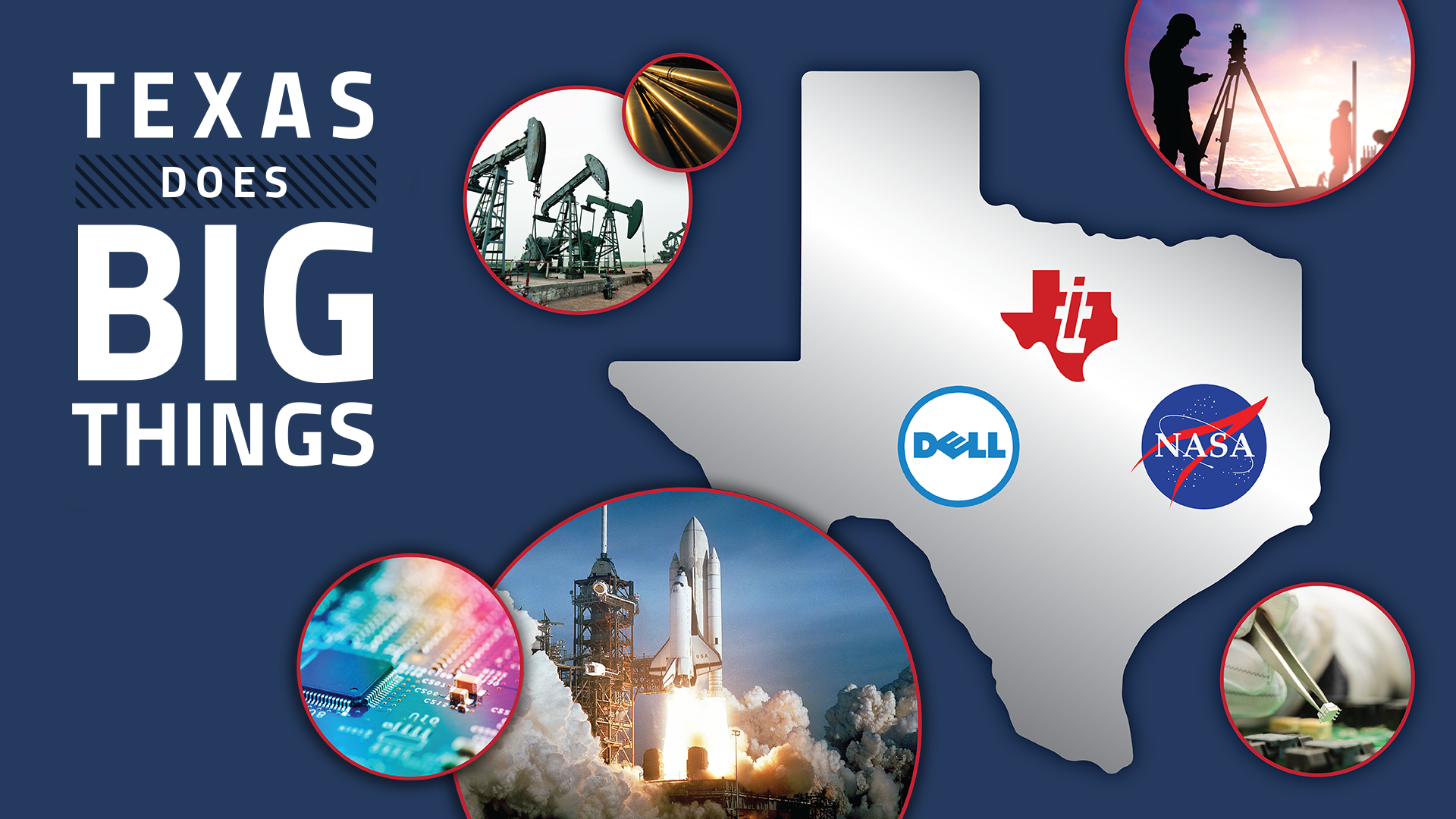 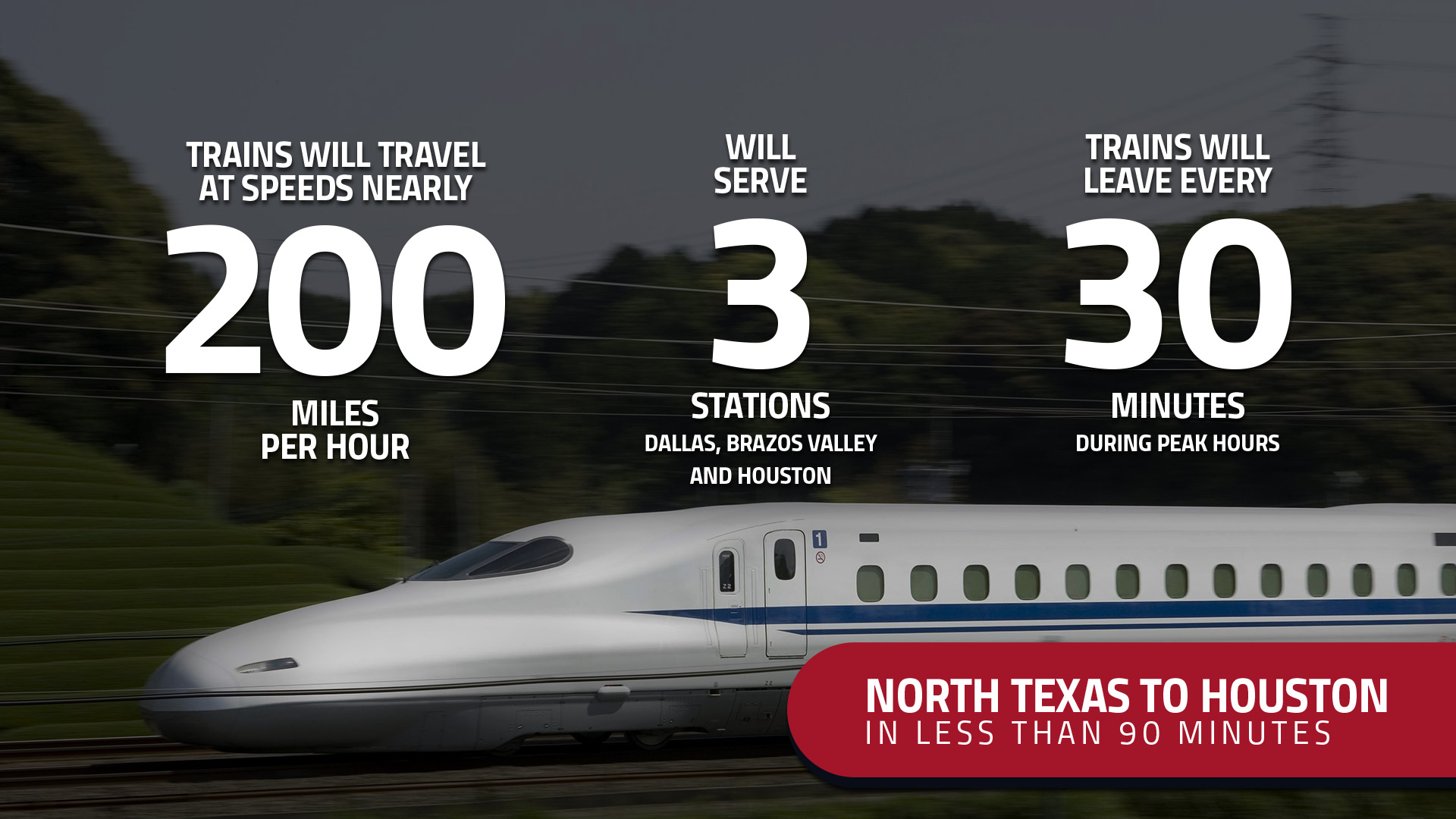 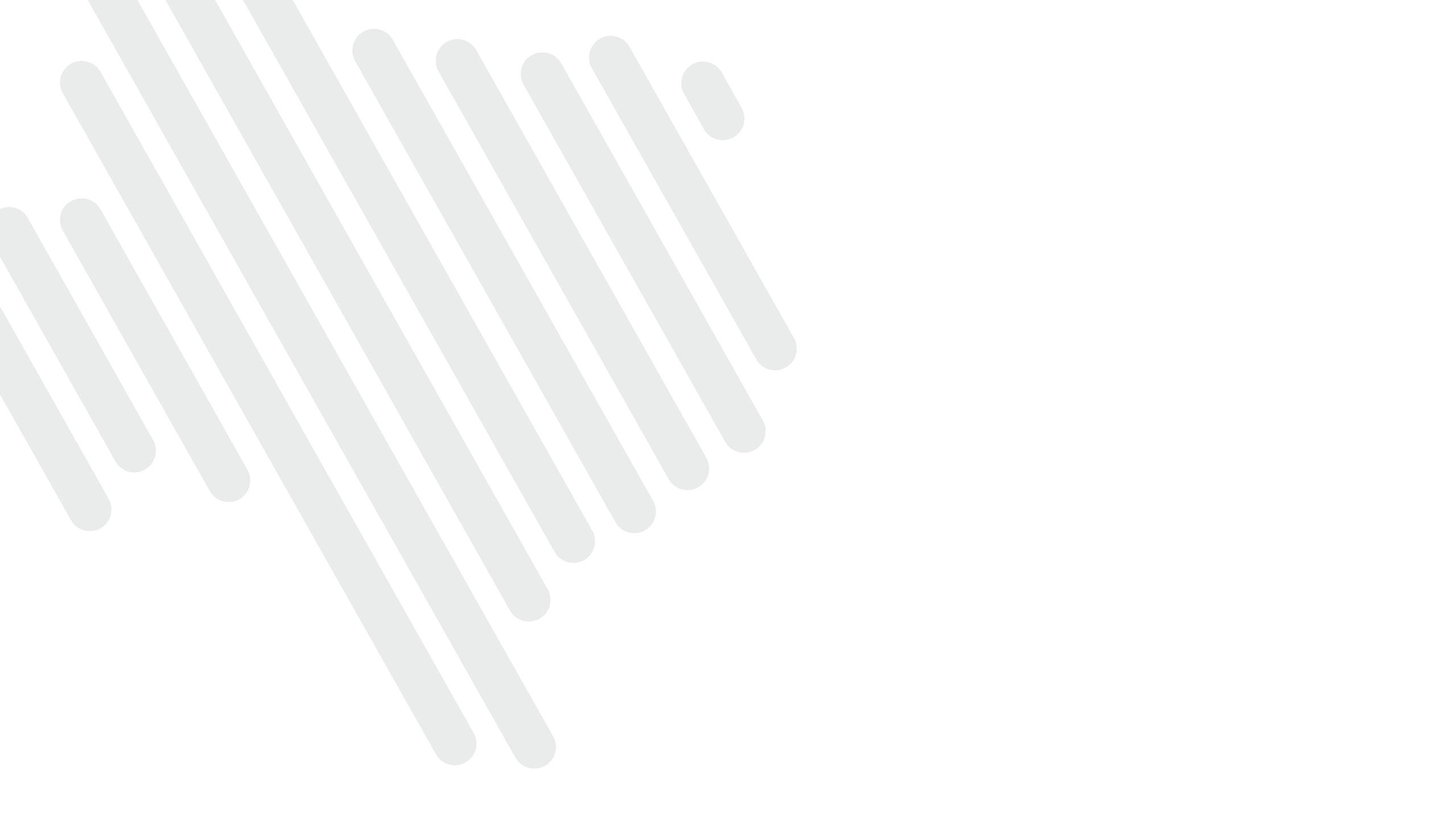 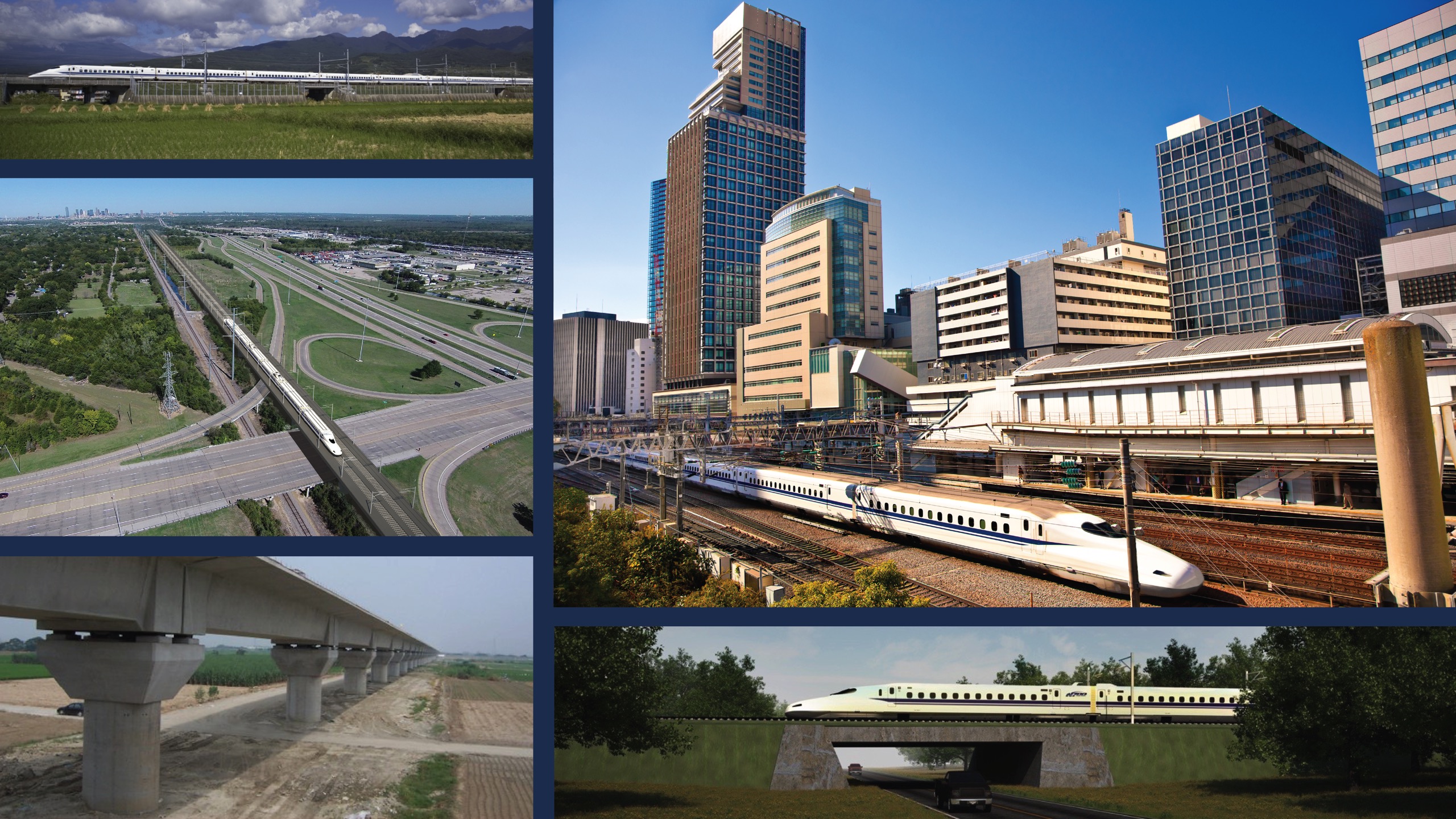 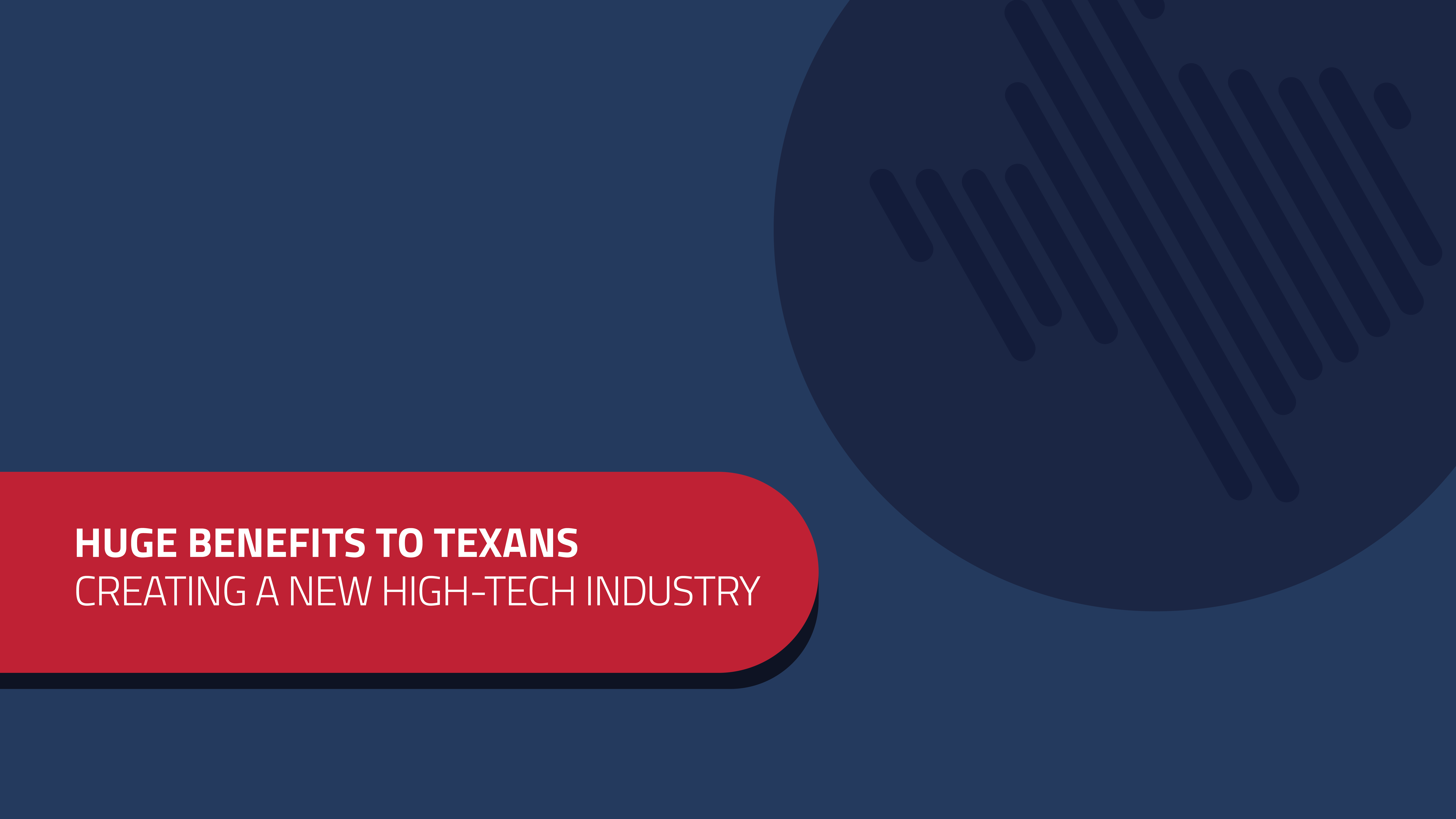 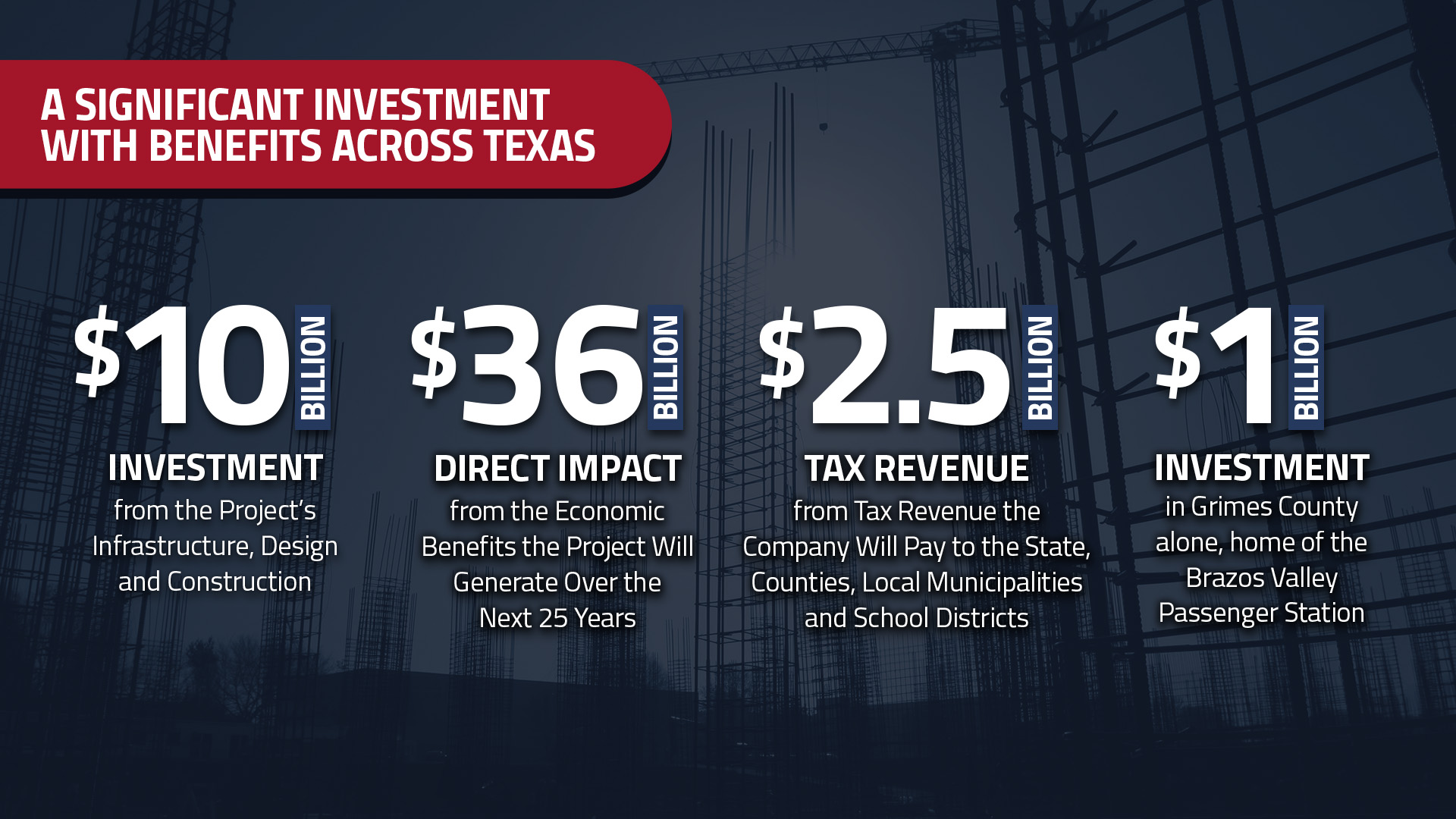 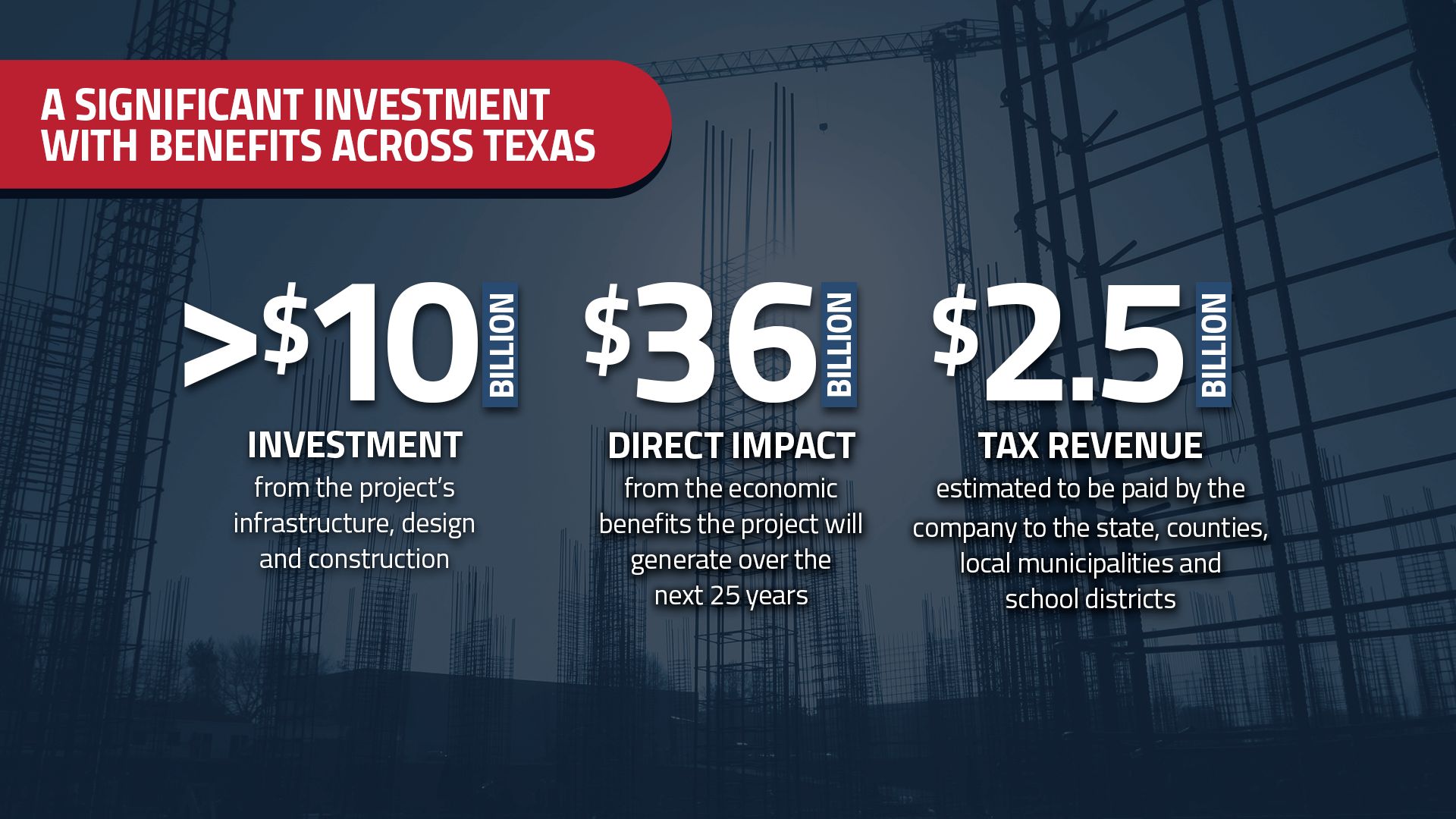 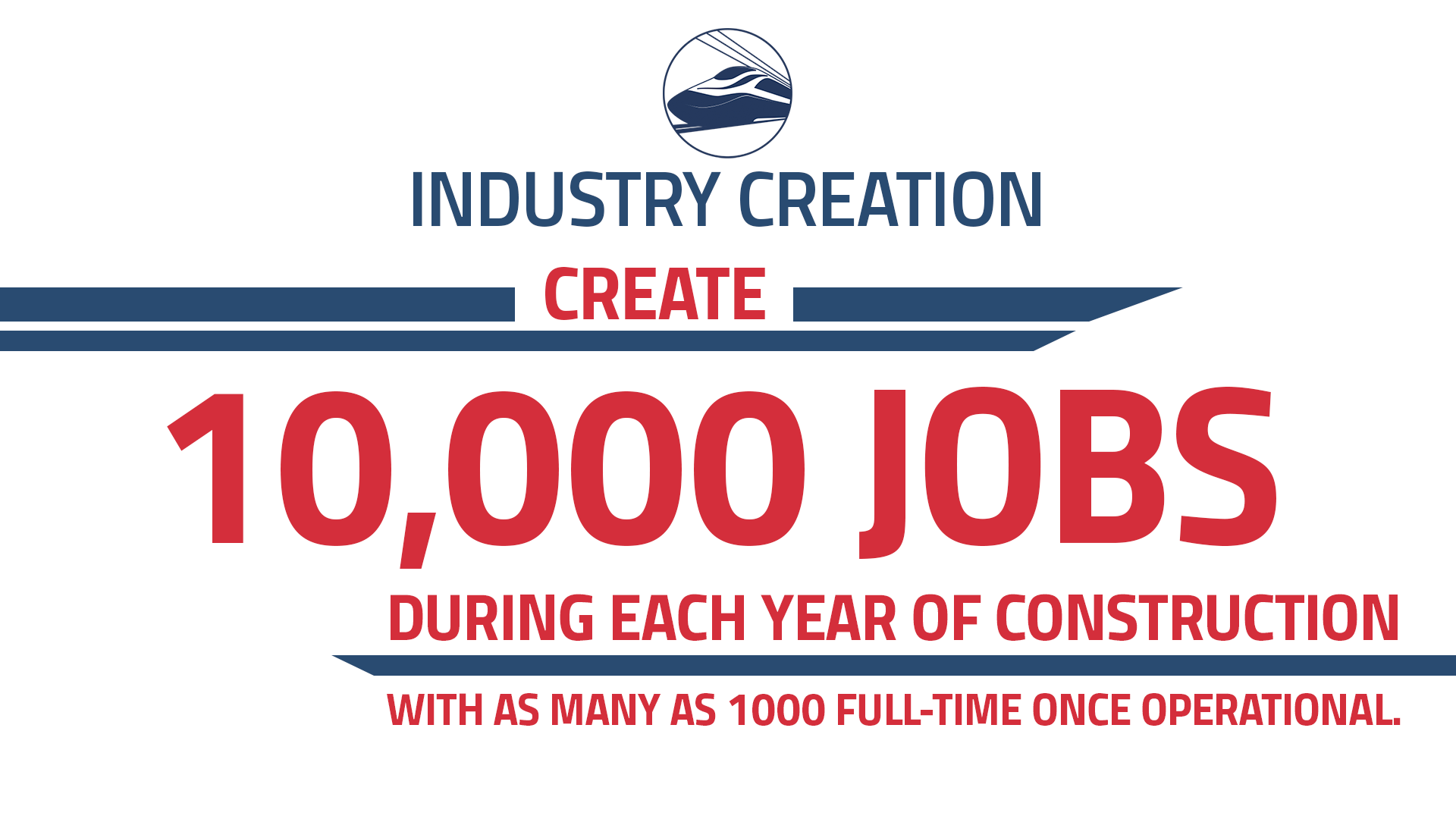 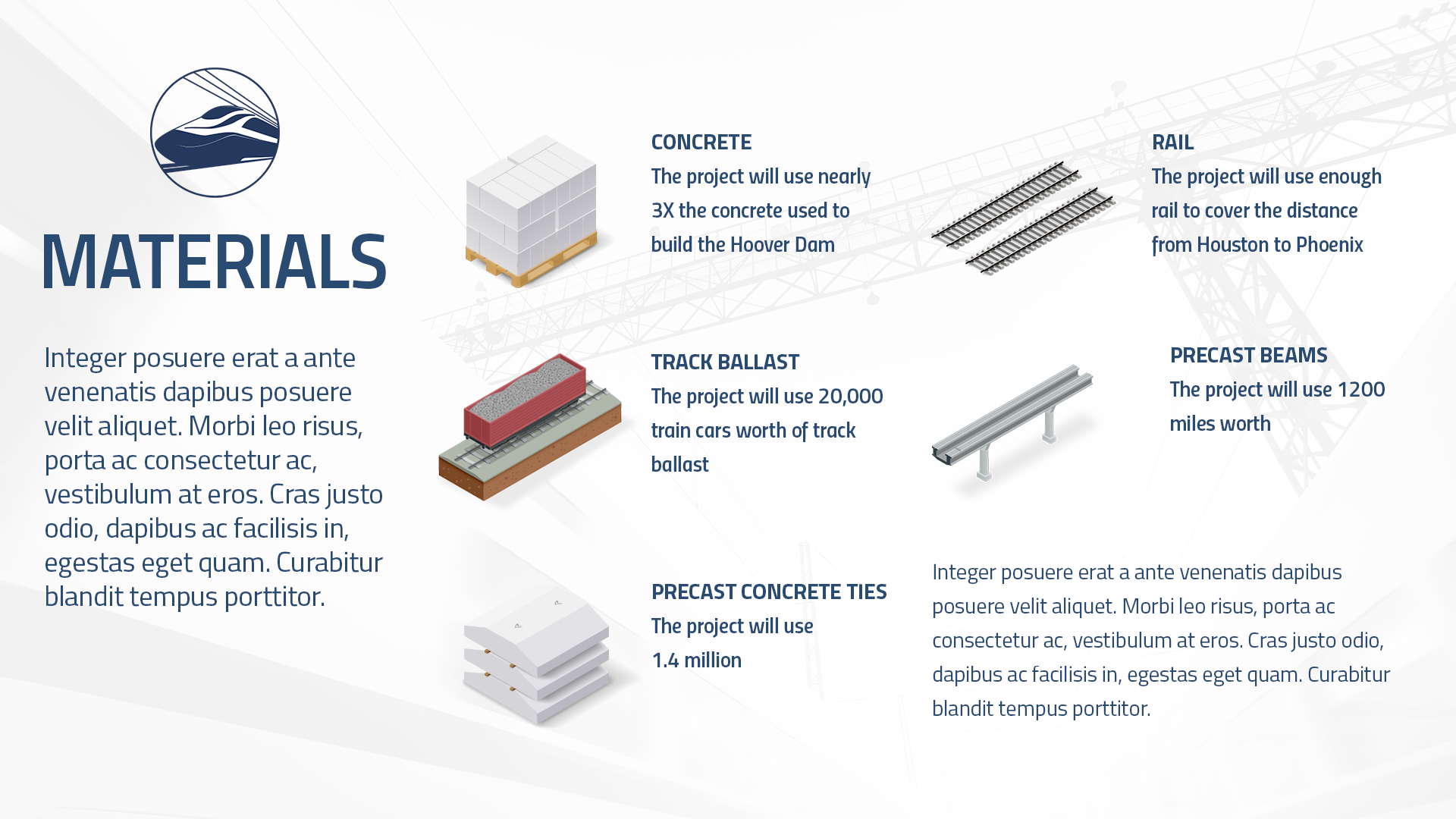 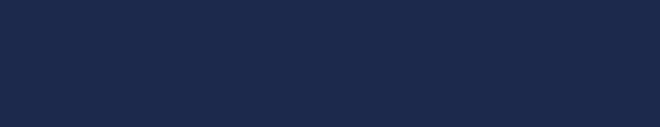 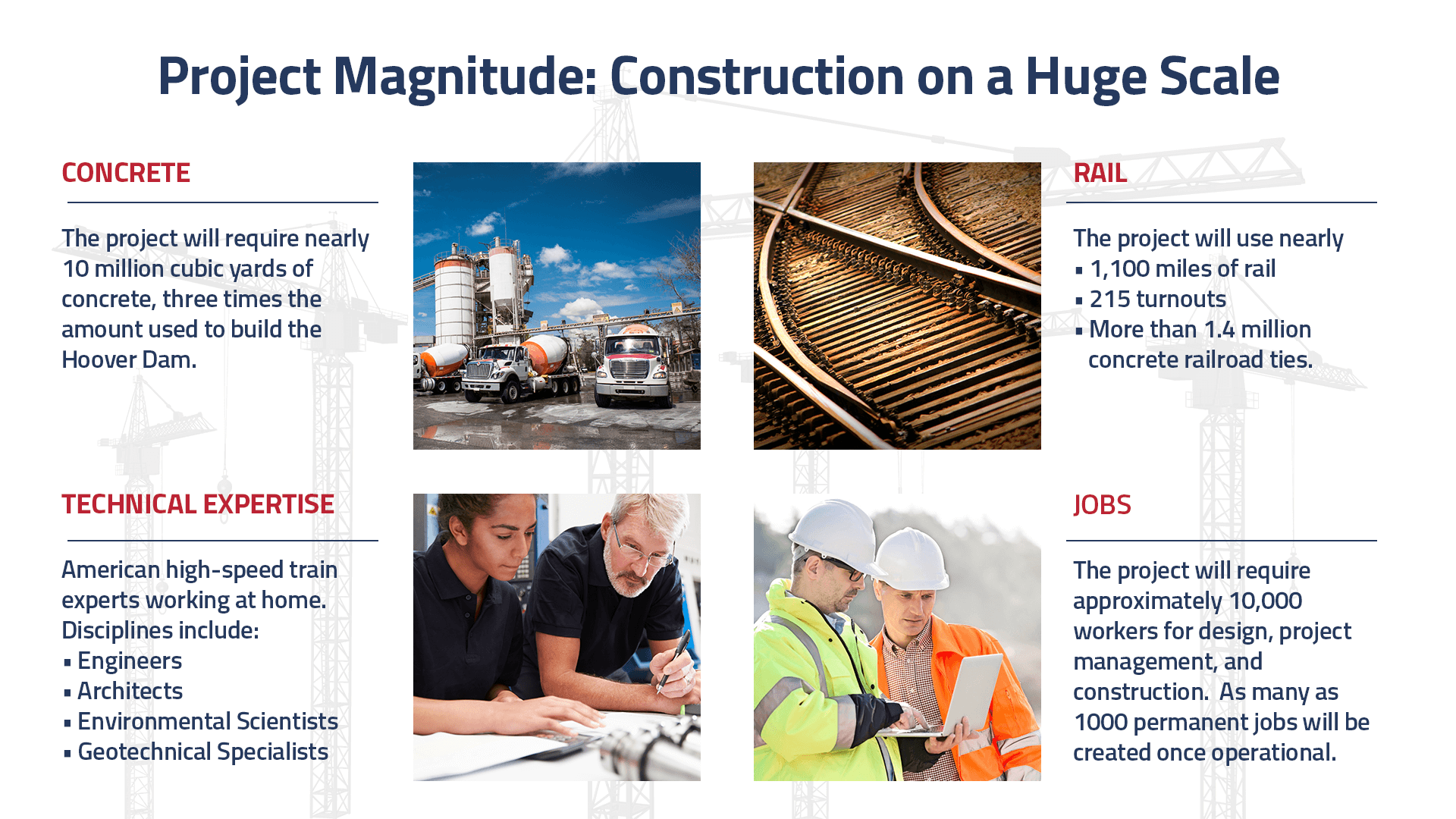 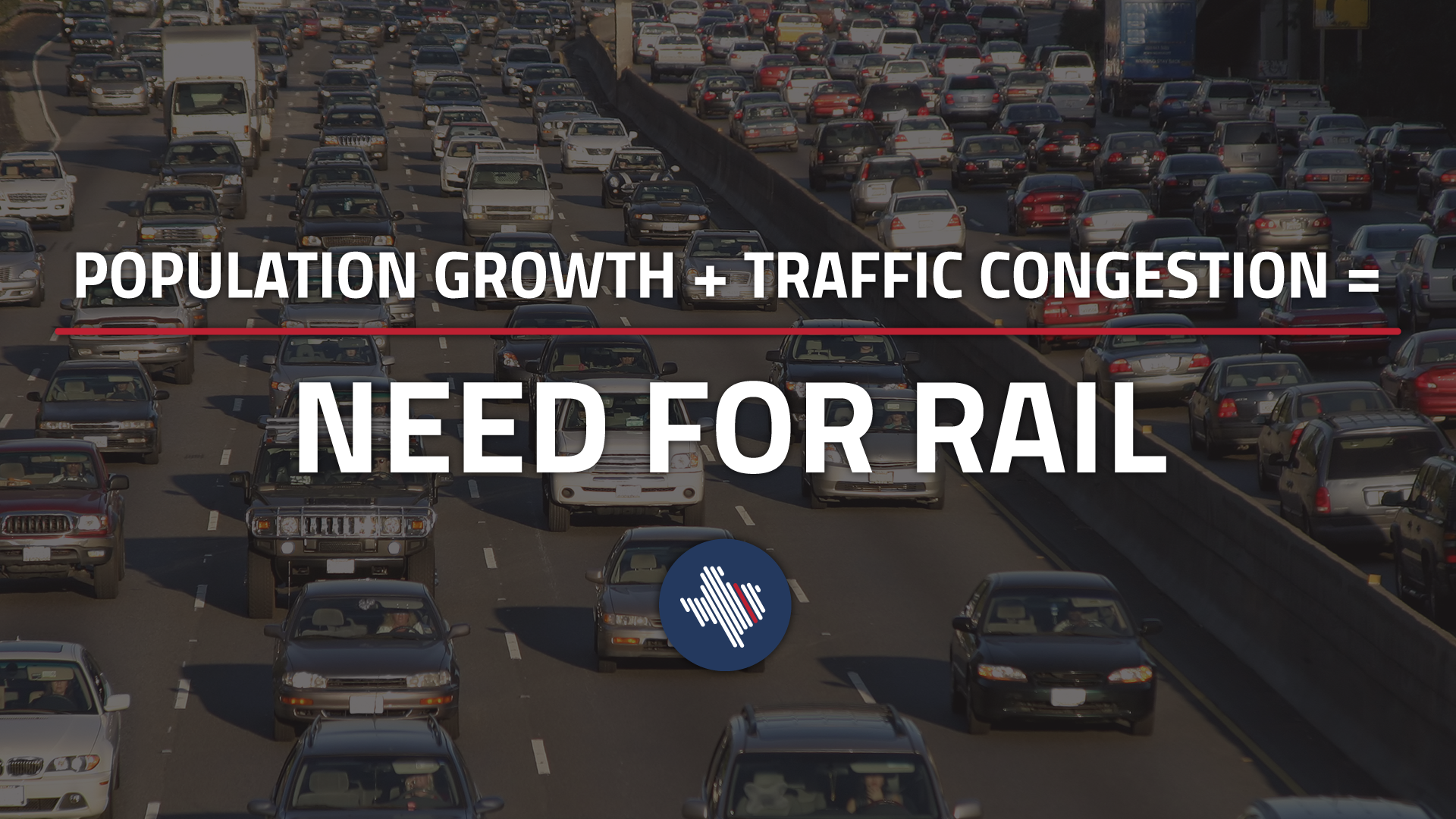 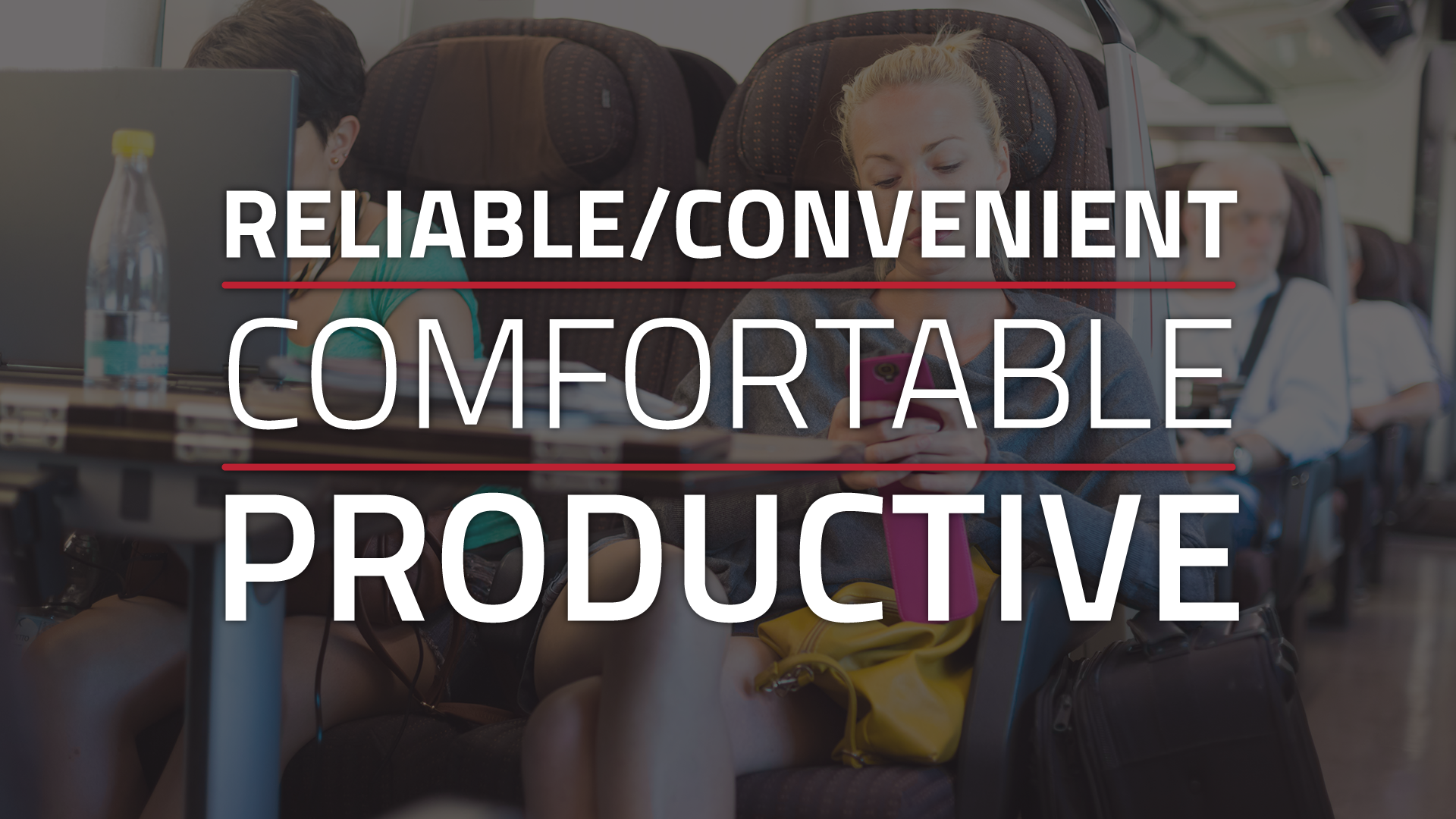 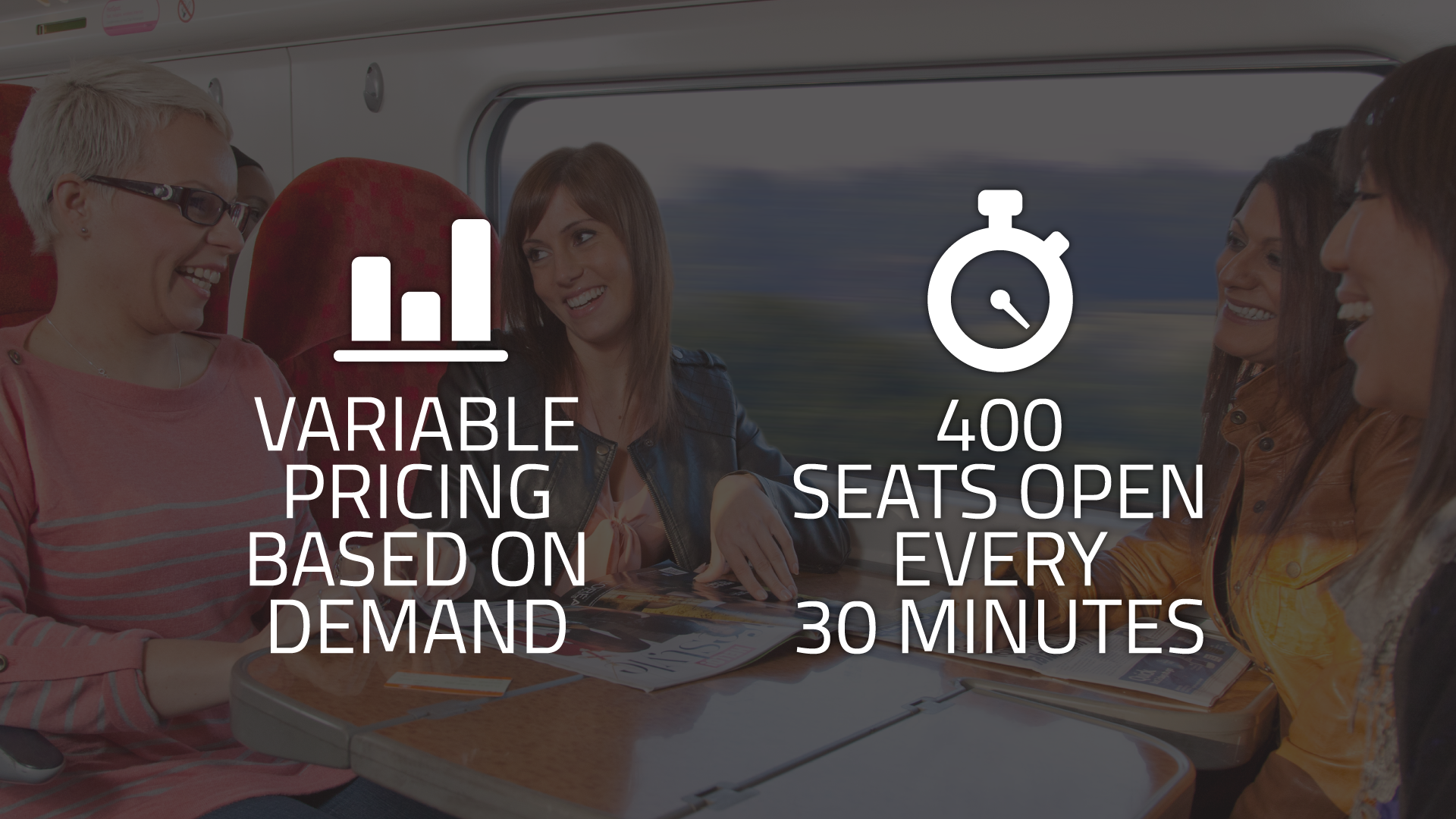 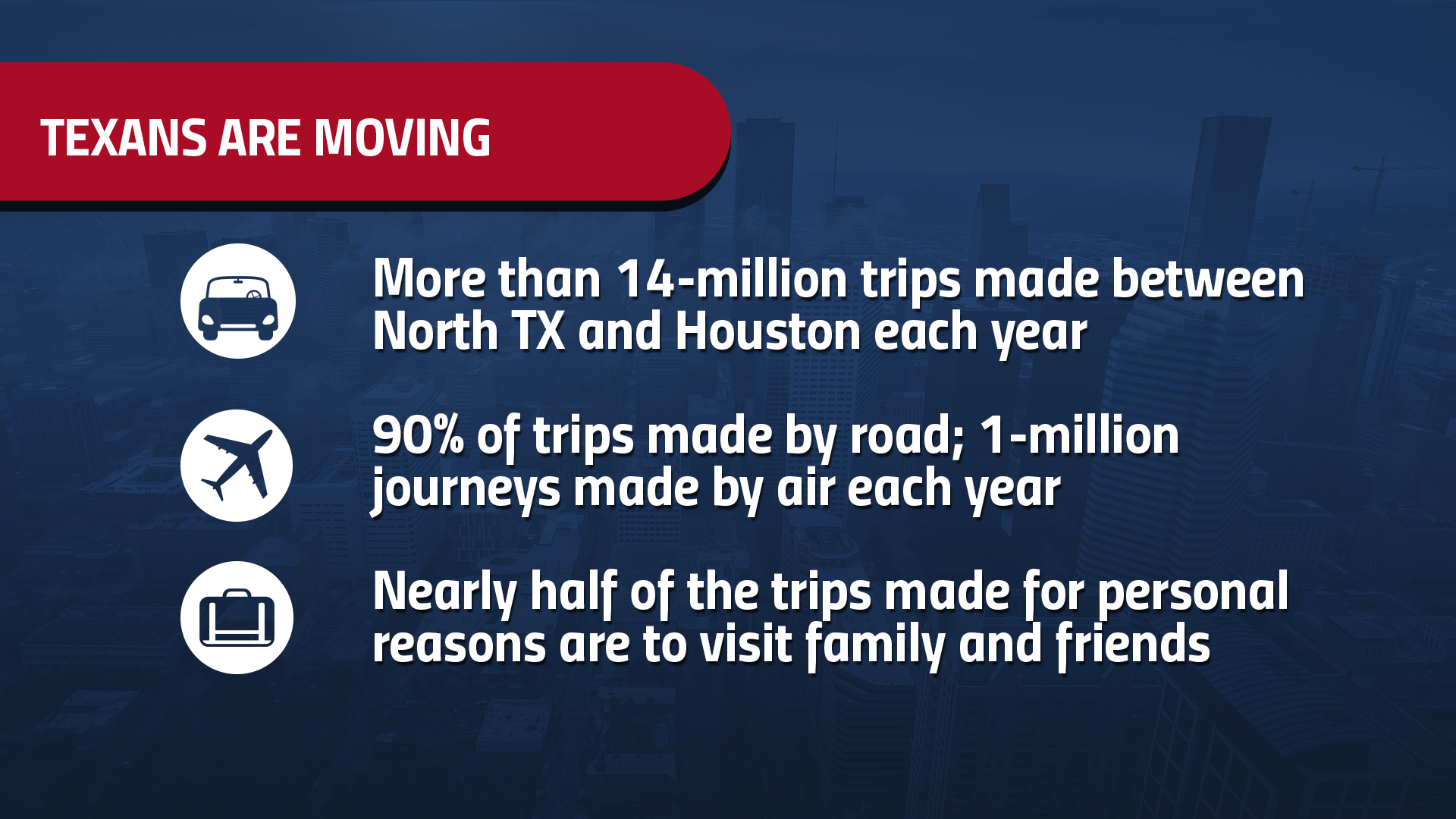 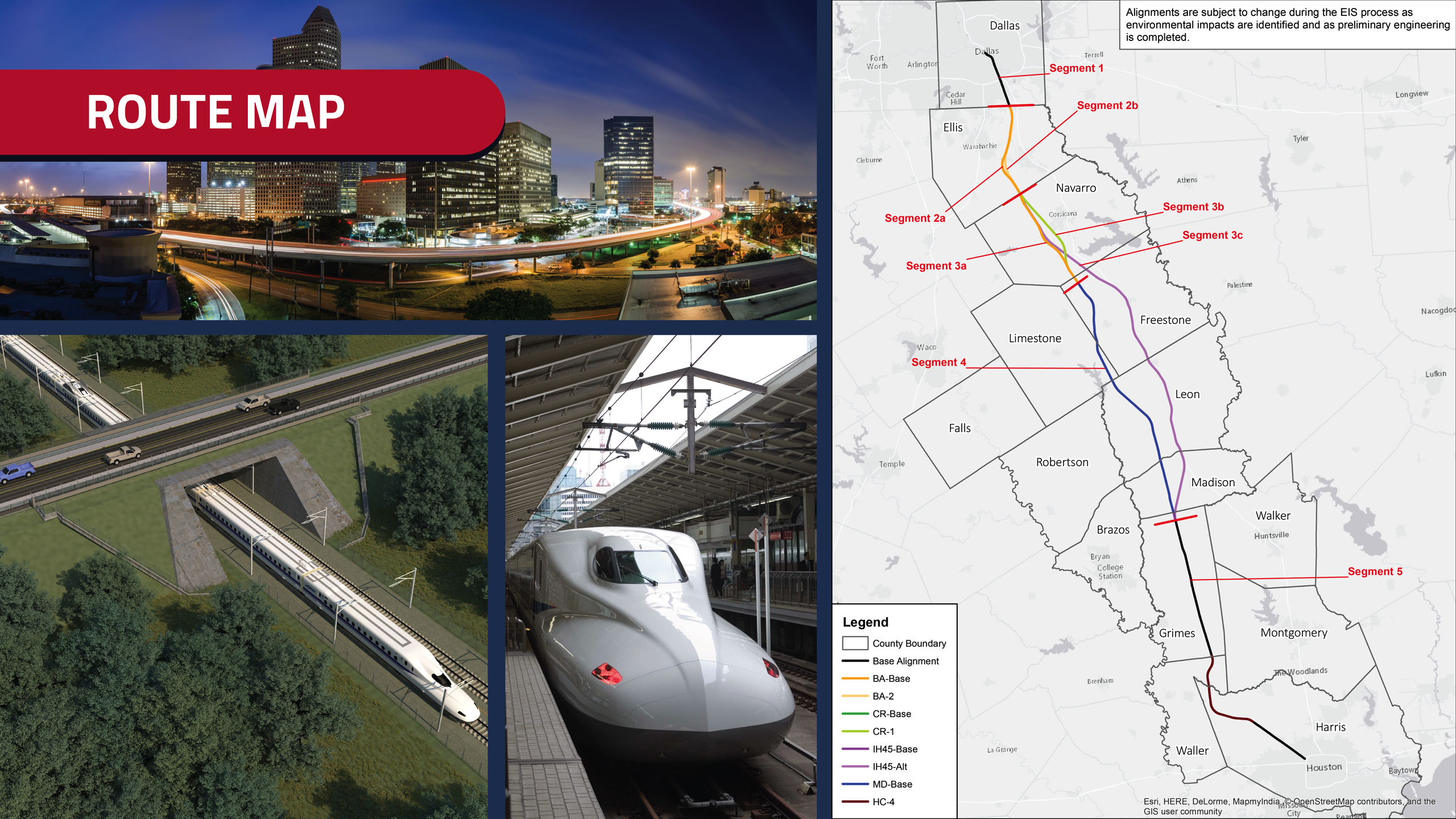 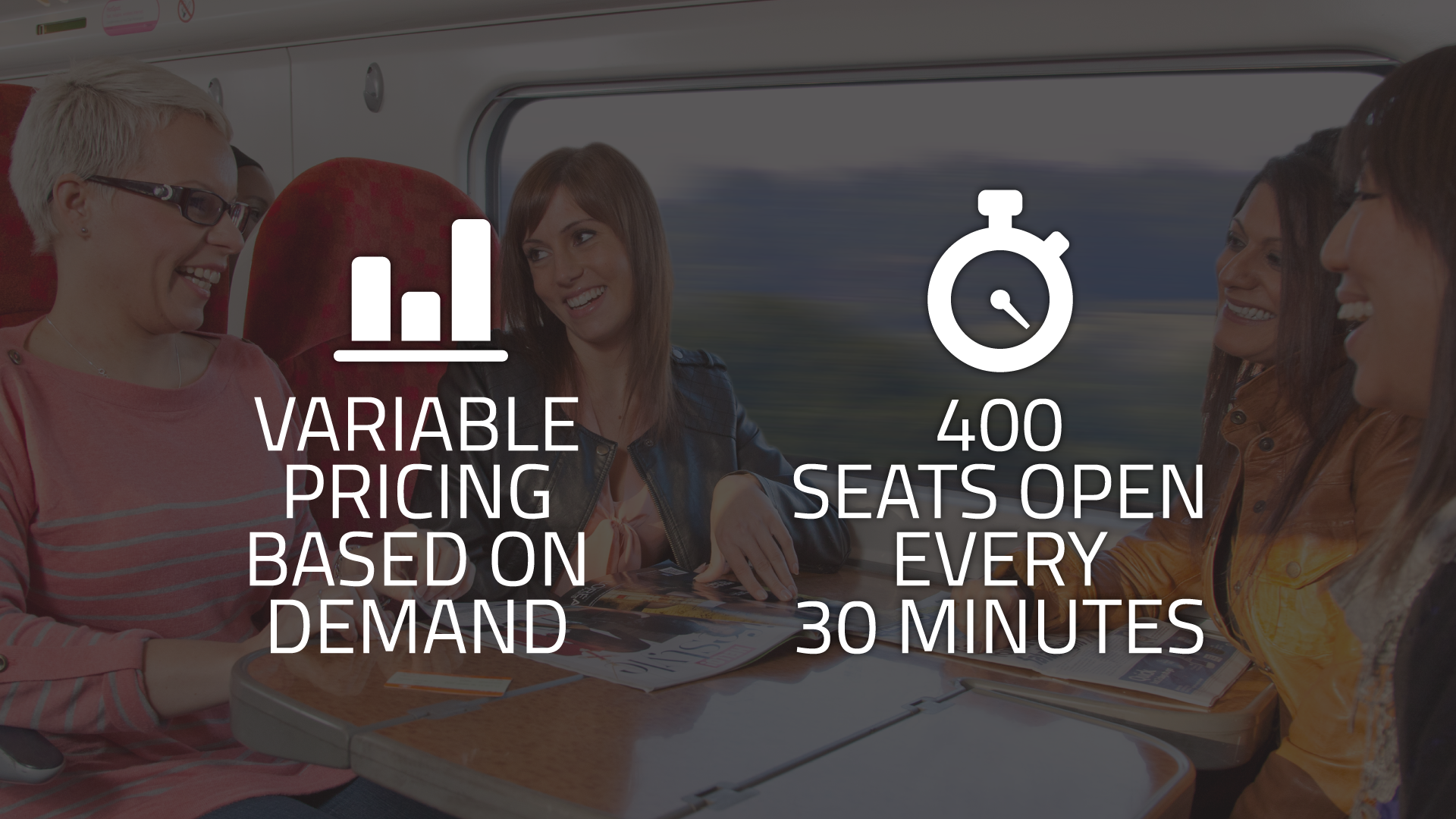 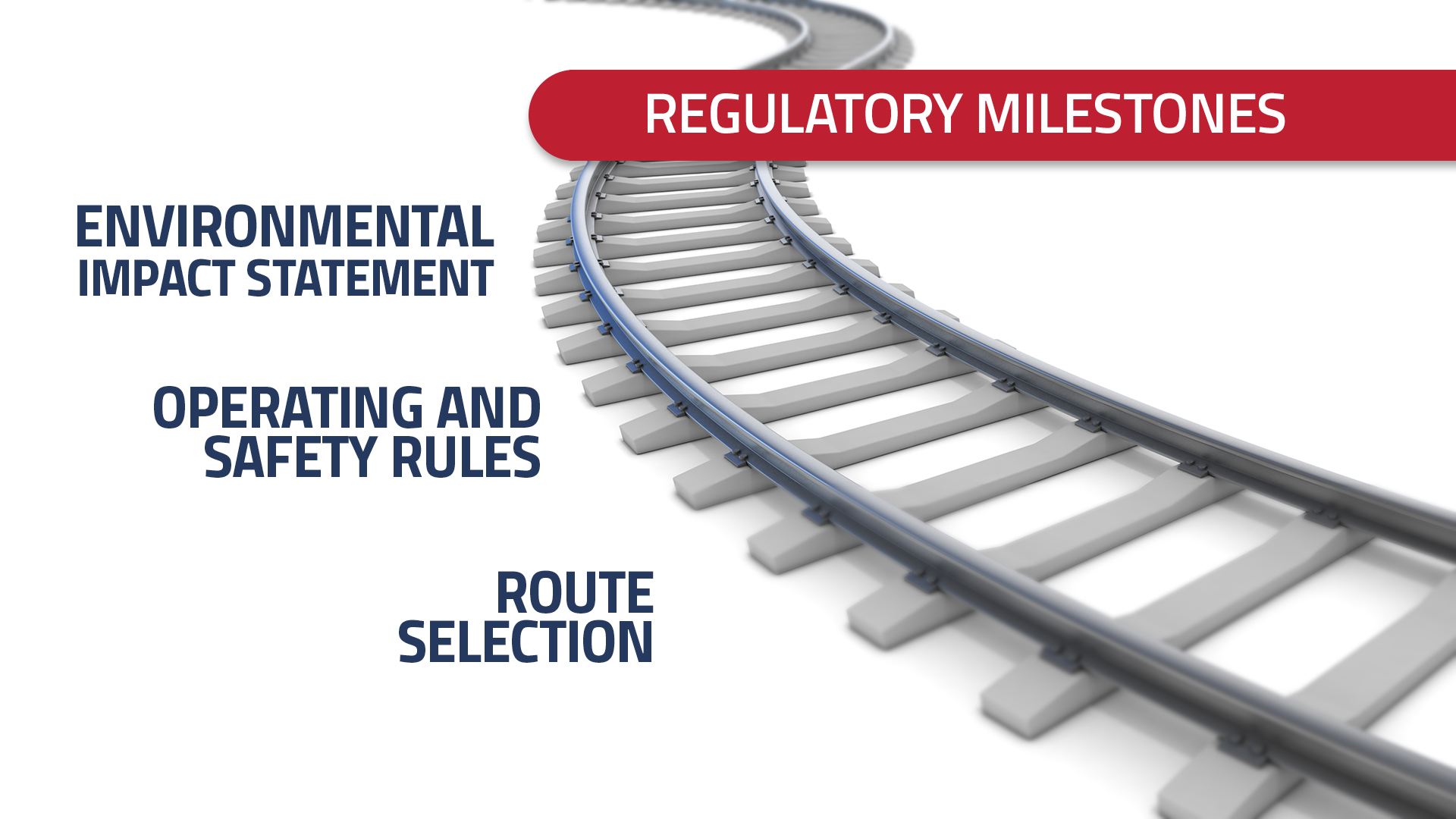 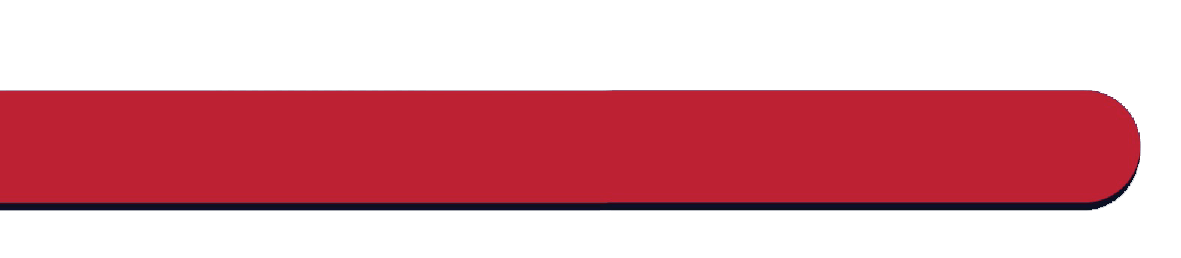 High-Speed Train Supporters & Partners
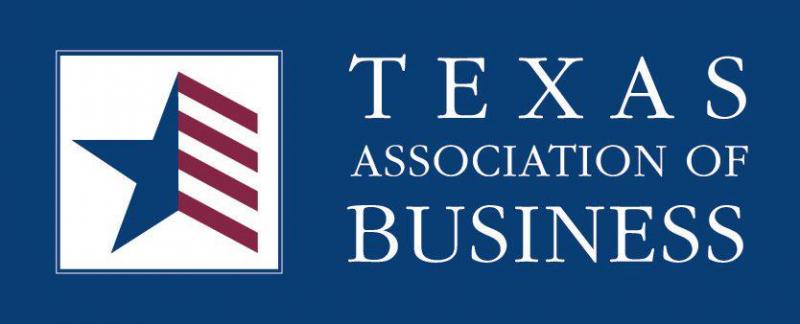 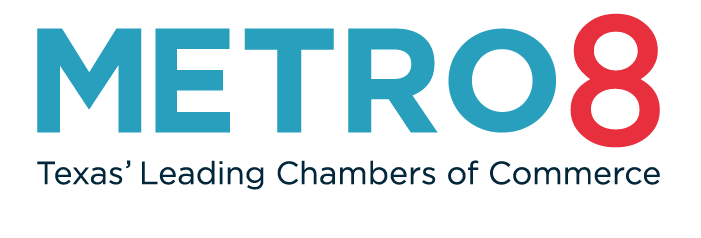 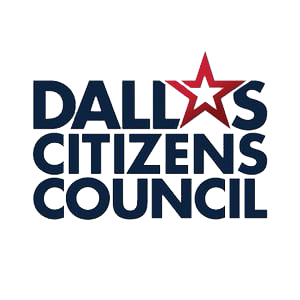 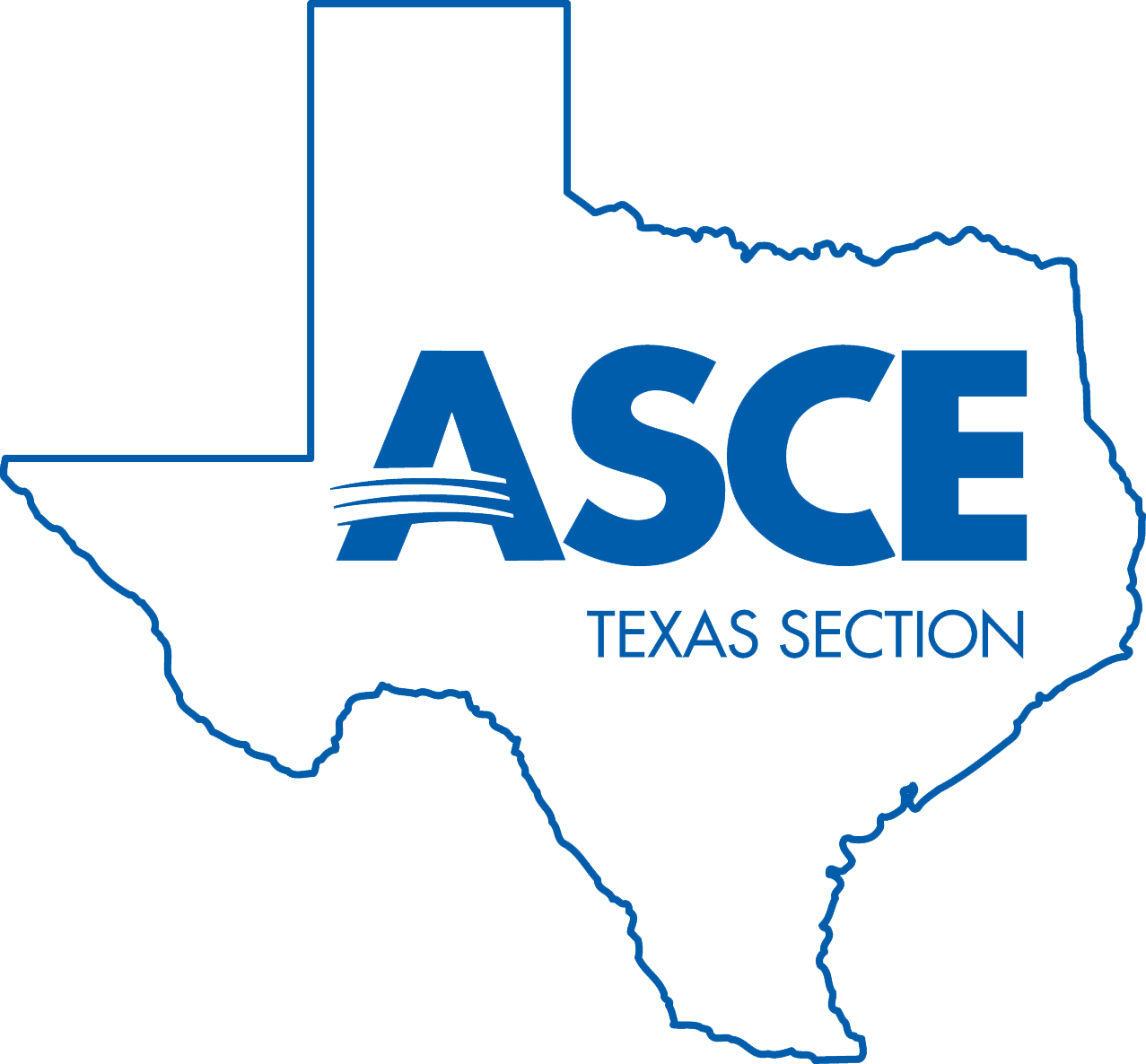 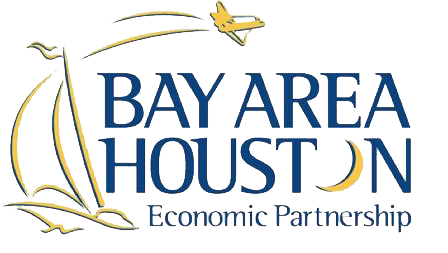 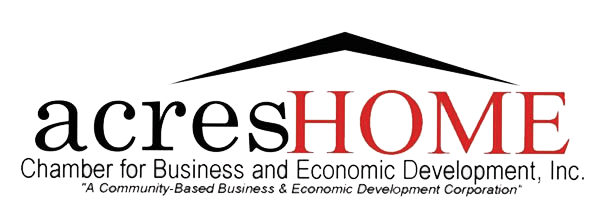 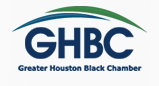 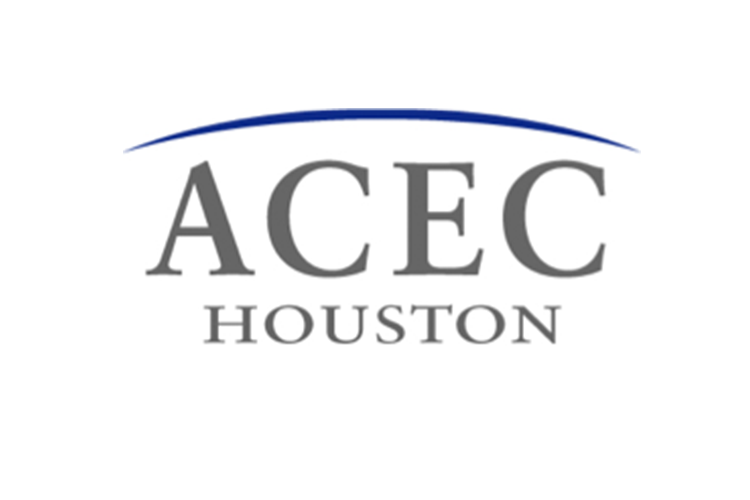 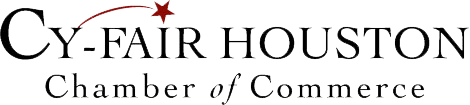 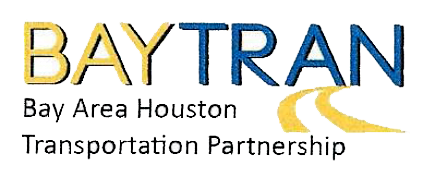 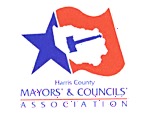 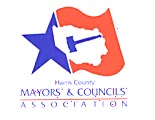 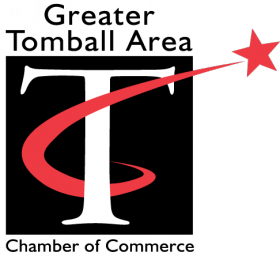 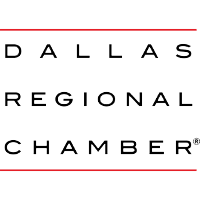 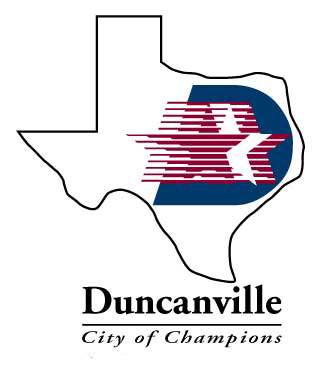 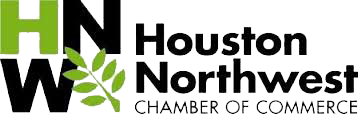 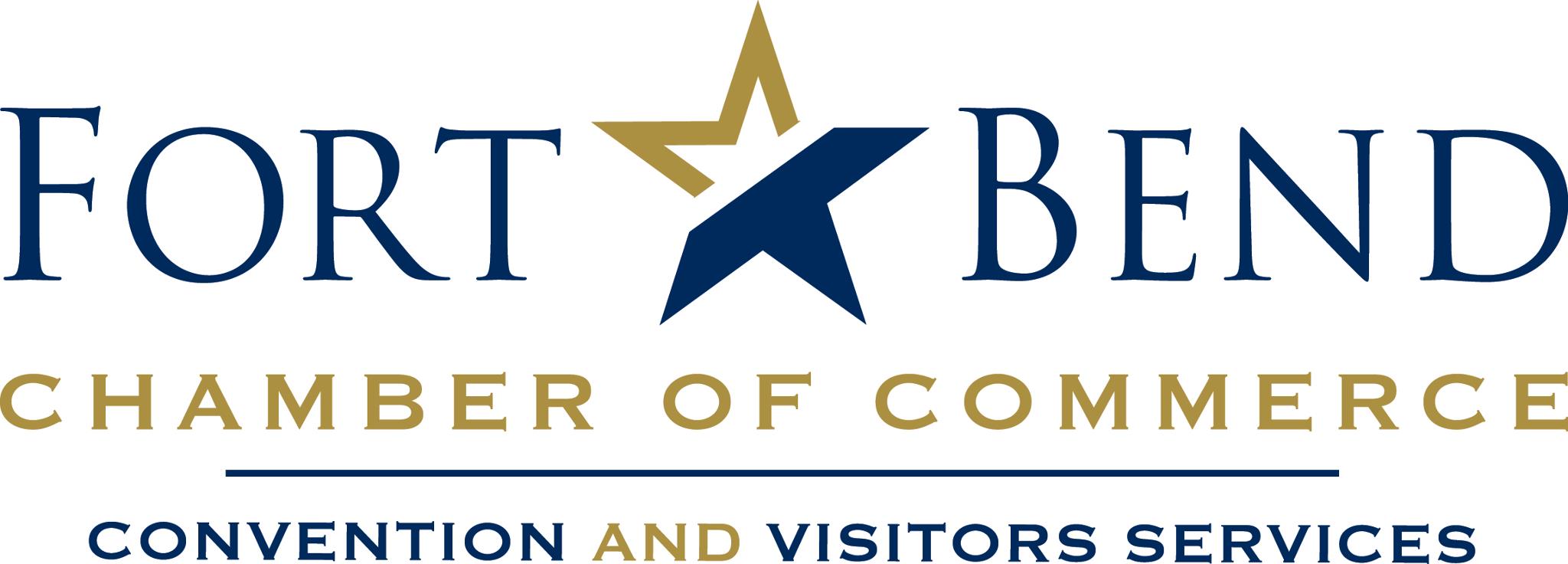 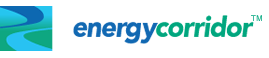 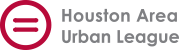 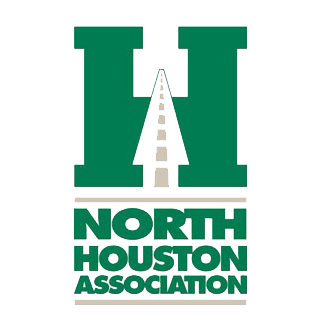 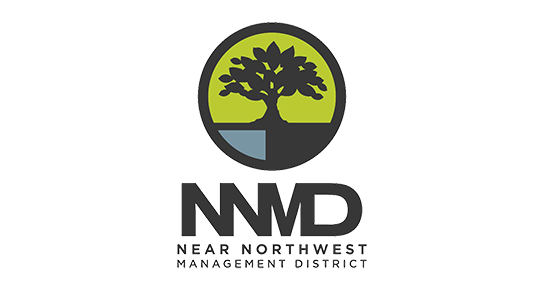 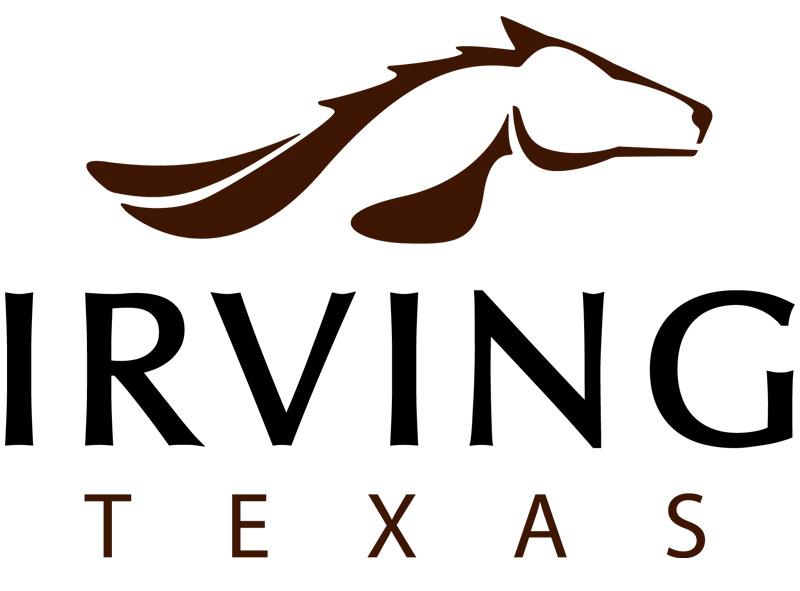 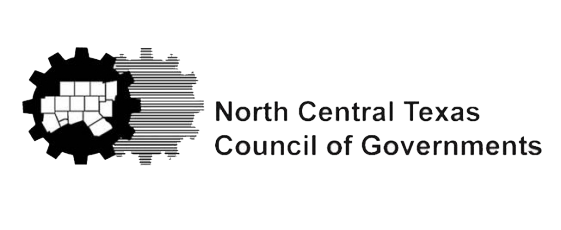 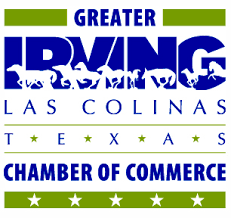 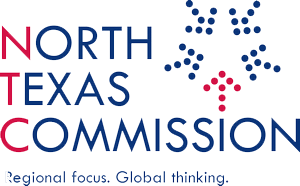 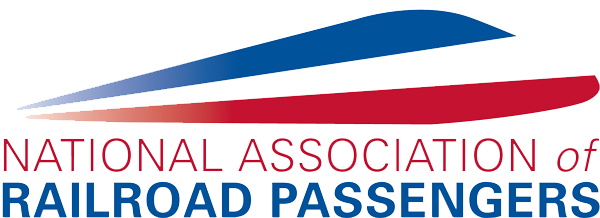 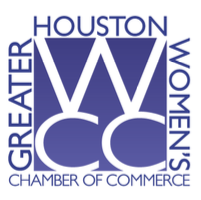 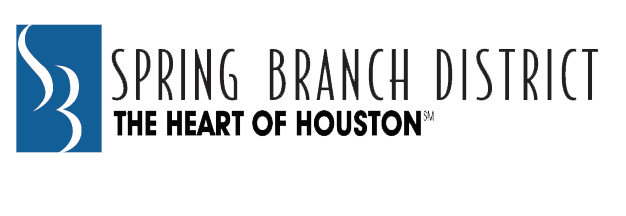 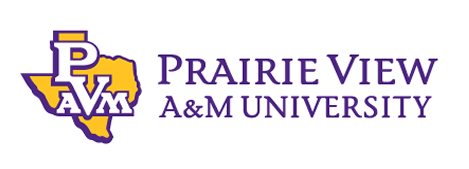 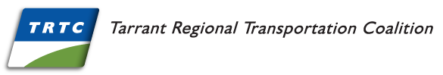 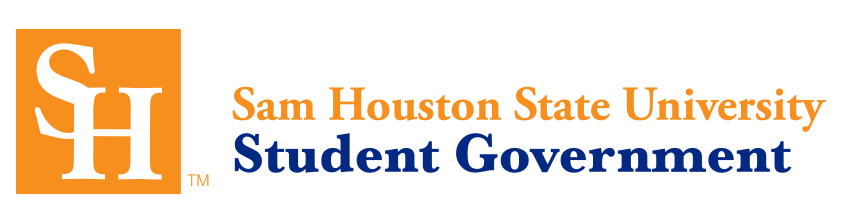 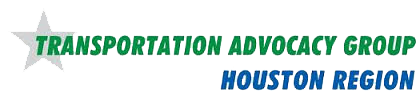 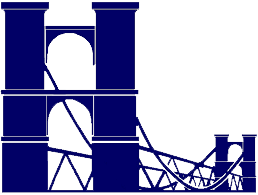 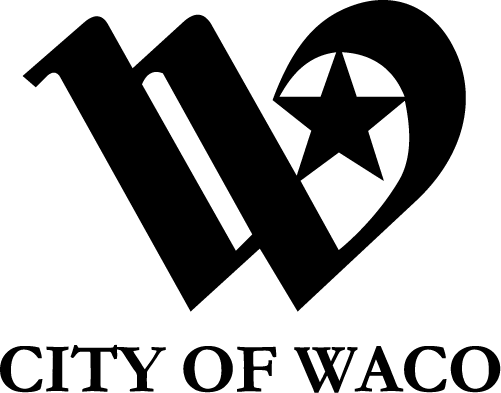 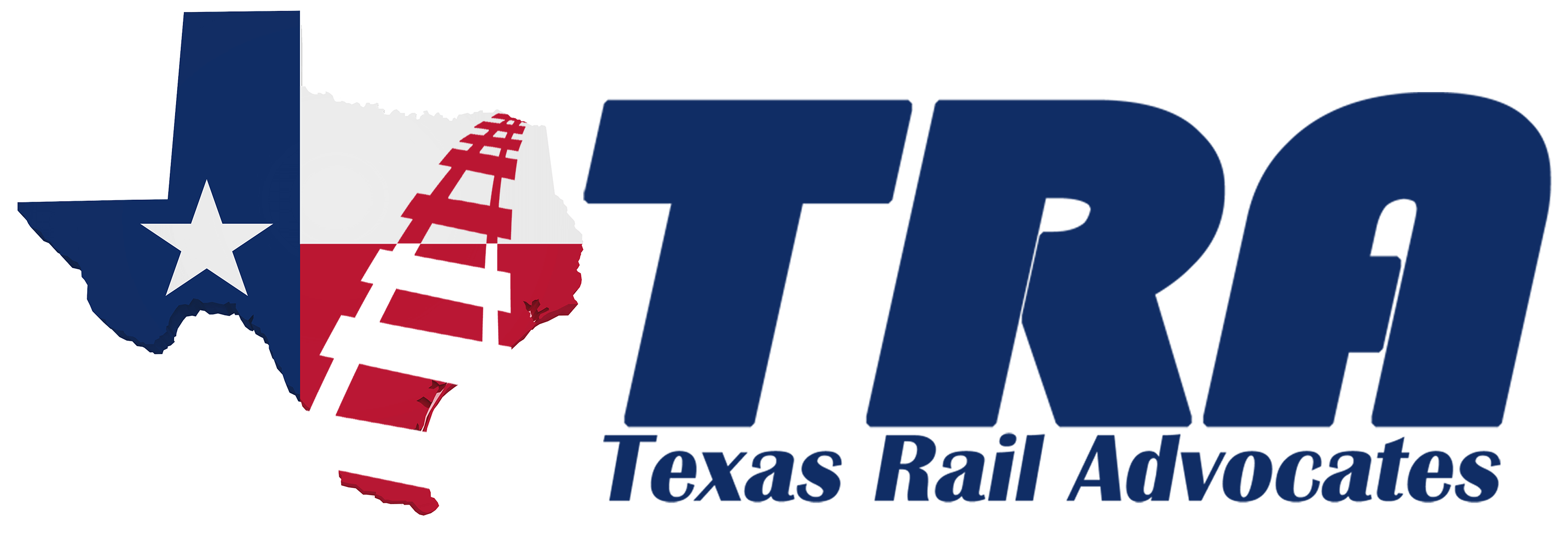 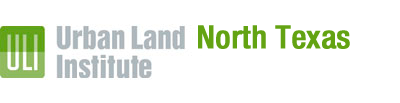 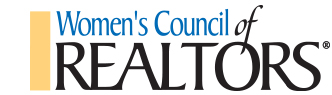 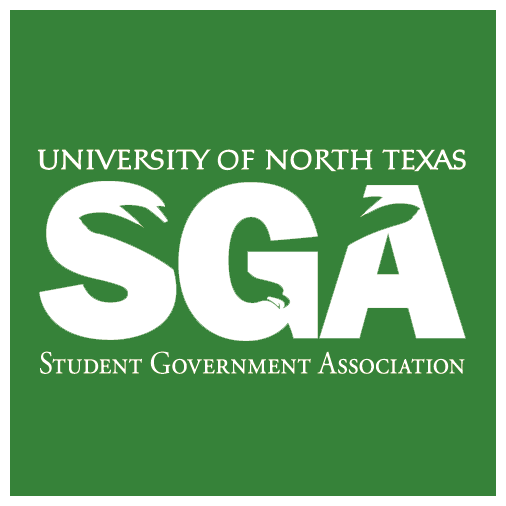 * Partial List
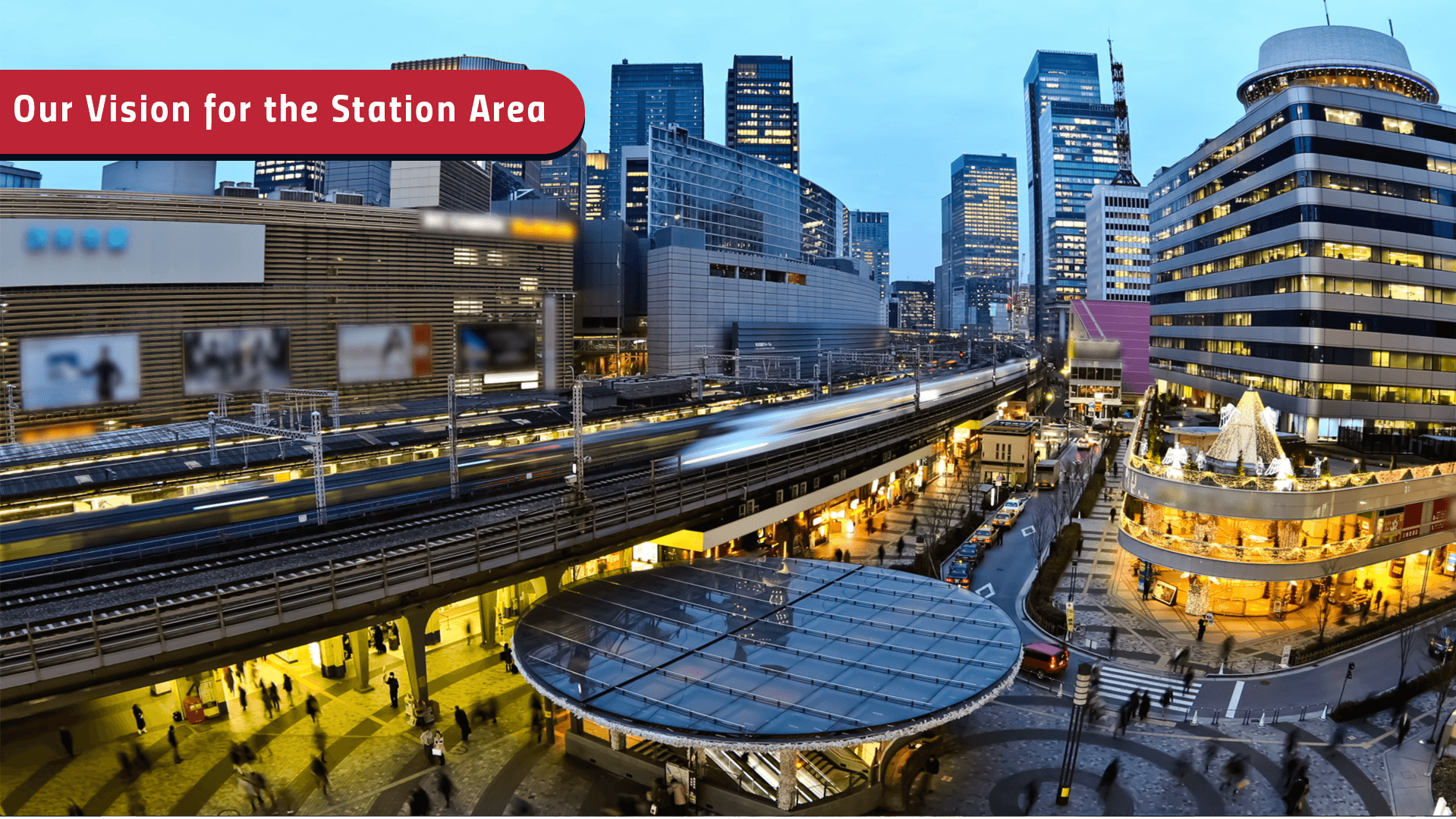 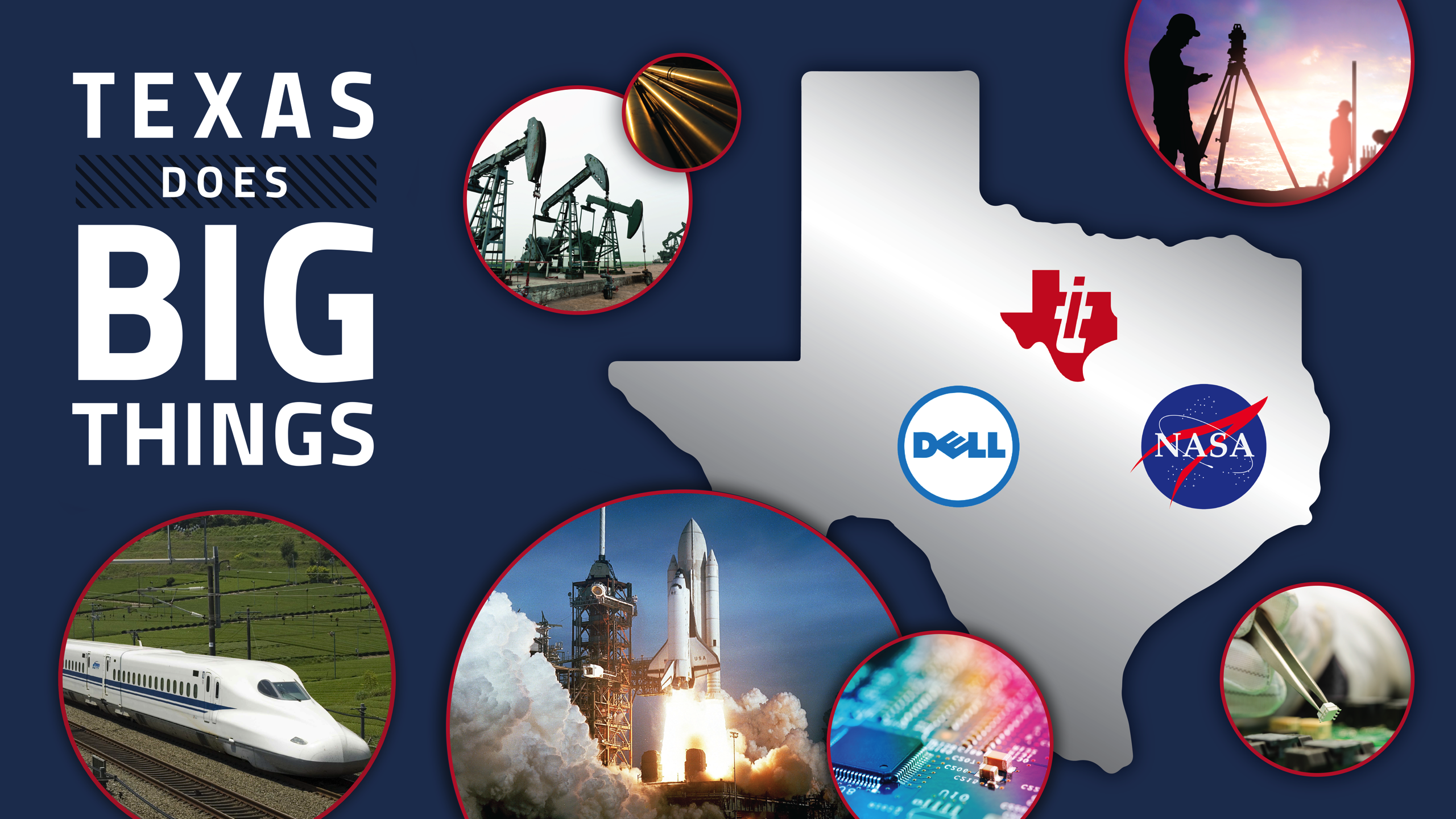 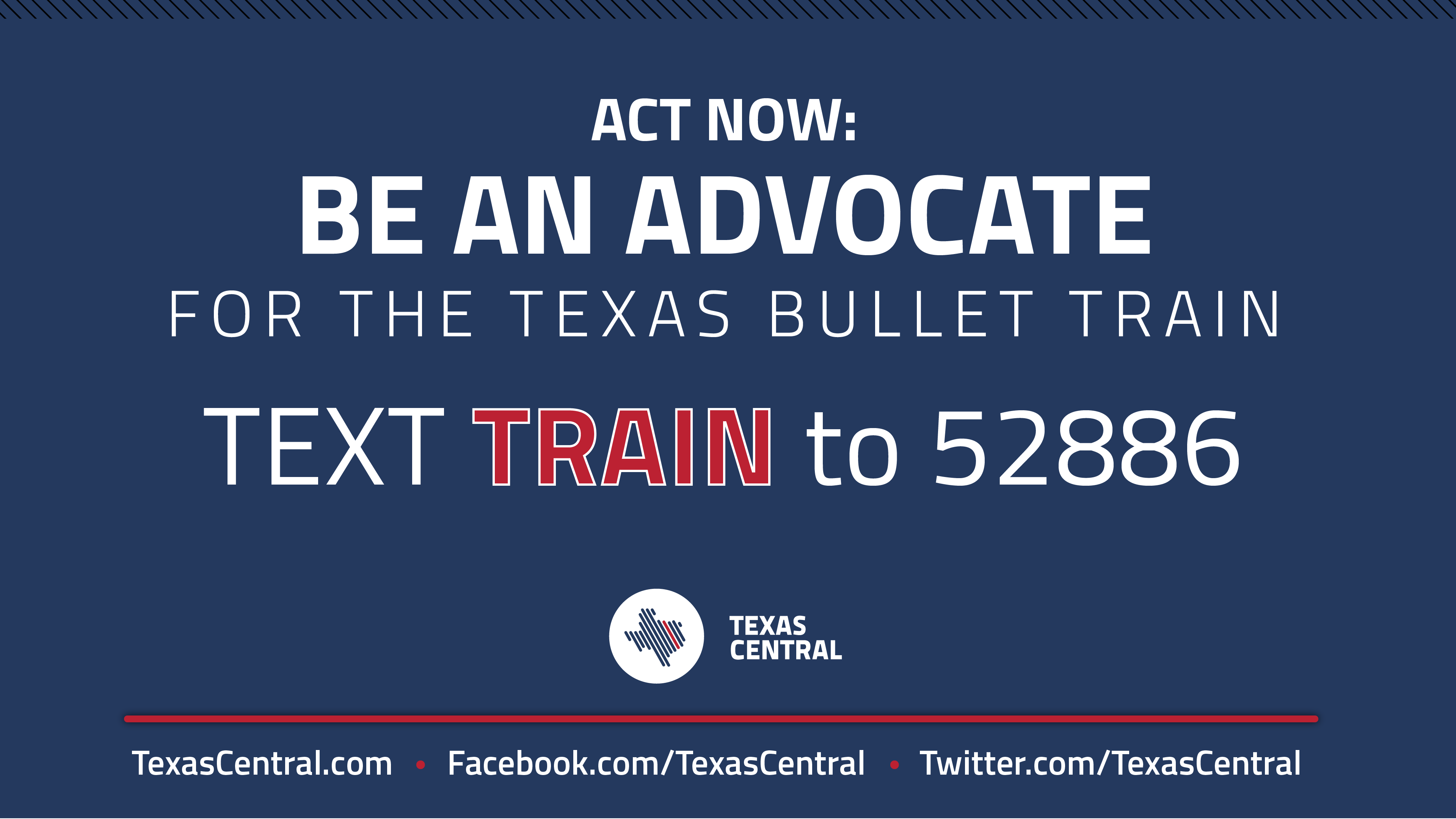